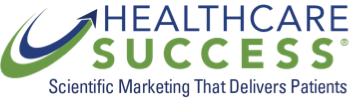 MARKETING DEVELOPMENT & PERFORMANCE REPORT
Prepared for:
RCCA 
01-01-17 to 03-31-17
Online & Offline Media
Online & Offline Media
Offline Media Summary
INTERNET
Search Engine Optimization
Summary

Central Jersey RCCA’s overall monthly visibility for the keywords is up 42% on Search Engines since we’ve began to monitor the website. 
The website currently has an additional 53 keywords ranked in the #1 spot, 138 additional keywords ranked in the Top 3 and an additional 214 keywords ranked in the Top 10 on Google, Google Mobile, Yahoo and Bing.
INTERNET
Social Media & Reputation
Summary
They had a strong quarter: 39 Net new likes, which is a 16.2% increase from the previous quarter. 
17 Paid likes
26 Organic likes
4 Unlikes
48 Clicks to the website
2,116 Organic impressions
We had a few posts that did very well. (see attached screenshots: Video, Breast cancer seminar, & what's new in lung cancer)
INTERNET
Social Media & Reputation
Facebook Ads:

All Ads:
2,791 clicks to the website
Average CPC: $0.20
Average CTR: 2.86%

Woman with Nurse Ad:
671 Clicks to the website
CPC: $0.07
CTR: 2.93%

Mother/Daughter Ad:
485 Clicks to the website
CPC: $0.13
CTR: 2.83%
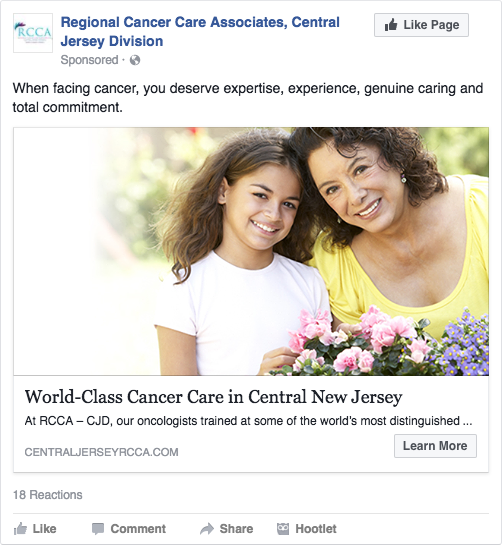 INTERNET
Social Media & Reputation
Facebook Ads:

Coping with Cancer in the Kitchen Ad:
158 Clicks to the website
CPC: $0.63
CTR: 3.12%

Dr. Fang Seminar Ad:
316 Clicks to the website
CPC: $0.32
CTR: 2.03%

Holding Hands Ad: 
1,161 Clicks to the website
CPC: $0.22
CTR: 3.1%
Ad received extra audience engagement, including some very nice comments about Dr. Fang
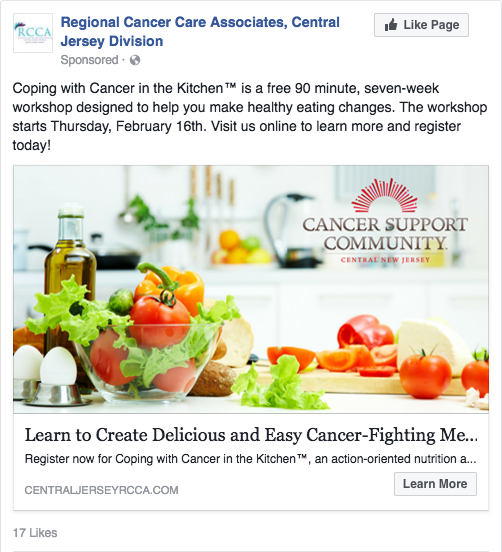 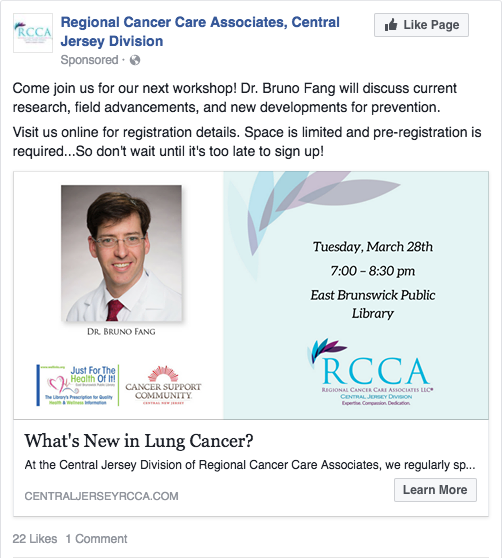 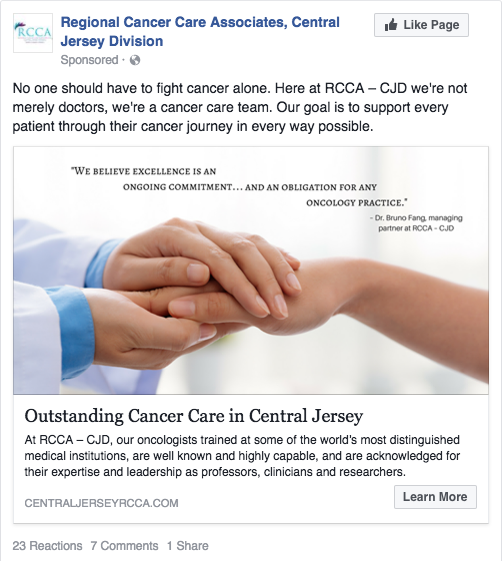